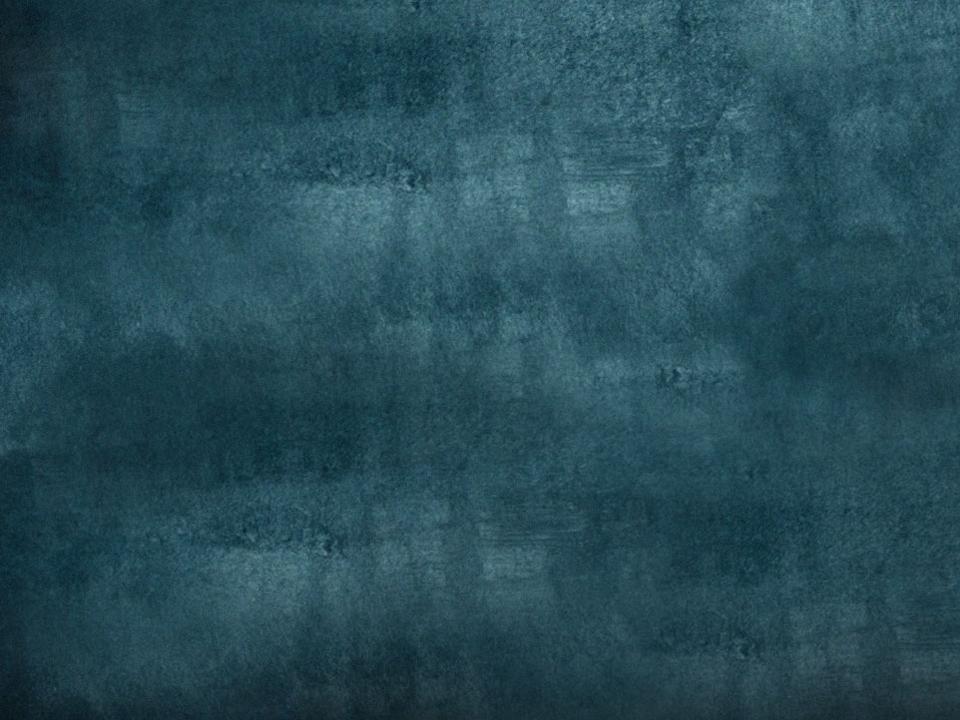 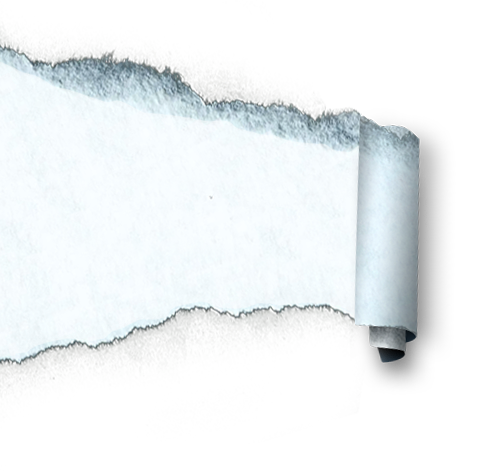 .
Mei Yang
University of San Diego

Deciphering Global Asia: A Poeticism of Disjuncture in Hou Hsiao-Hsien’s The Assassin
AACS, 2016
[Speaker Notes: To view this presentation, first, turn up your volume and second, launch the self-running slide show.]
The Assassin (2015)
Hou Hsiao-Hsien’s first martial arts film
Based on a Tang chuanqi, “Nie Yinniang”
Dialogues in classical Chinese
 A coproduction among Taiwan, Hong Kong and mainland China
 A pan-Asian cast: Shu Qi,Chang Chen, Zhou Yun, Satoshi Tsumabuki  
Trans-regional locations, from Kyoto to pristine China
Sight & Sound magazine ranked The Assassin as the best film of 2015 based on a poll of 168 critics from around the world. The Online Film Critics Society awarded the film as the best foreign language film of 2015.
Plot
A tale about Tang dynasty
A bygone time and a feel of nostalgia
rituals performed to perfection
immersion between human and nature 
code of honor
A poeticism inspired by classical painting 
negative space 
the tranquil beauty of silence
Late Tang Dynasty as a still image
Rituals and formalities: reserved emotions
Rituals and formalities
Rituals and formalities
Tang everyday life
Family
Tang art and the Film: servant
Wearing flowers in front of a mirror
A lady playing zither
Human and nature
Human and nature
Poetics of painting: the elapse of time
Alternating and Evolving Perspectives
Alternating perceptions of realities: self and others, past and present
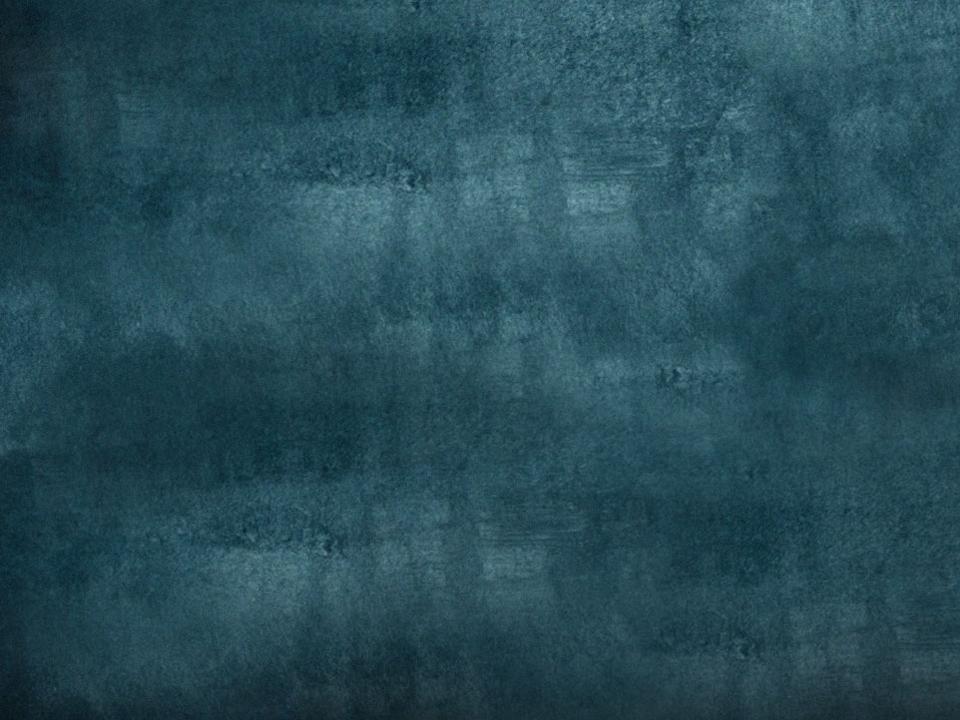 Nie Yinniang’s evolving point of view
the audience’s omnipresent perspective 
both are challenged in the end
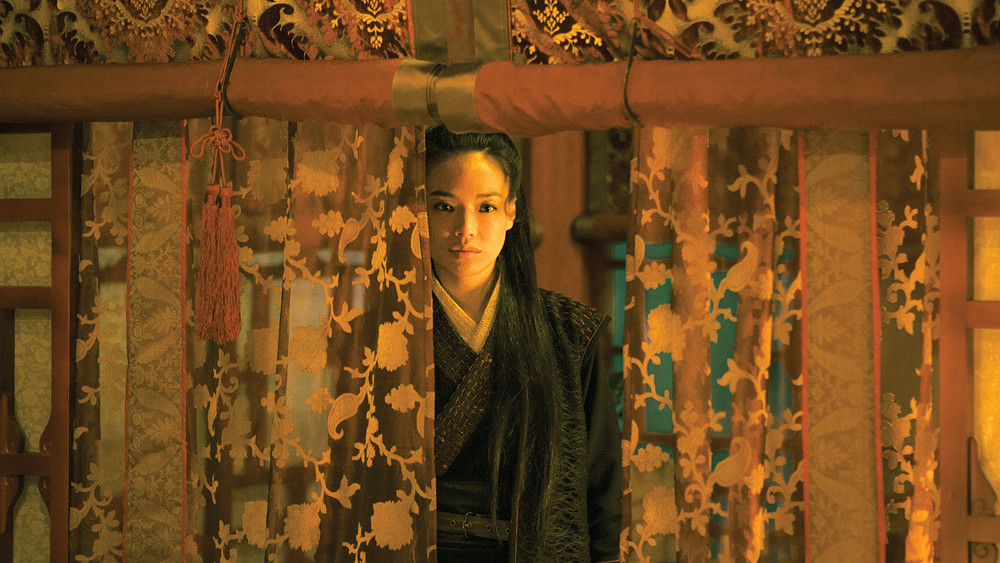 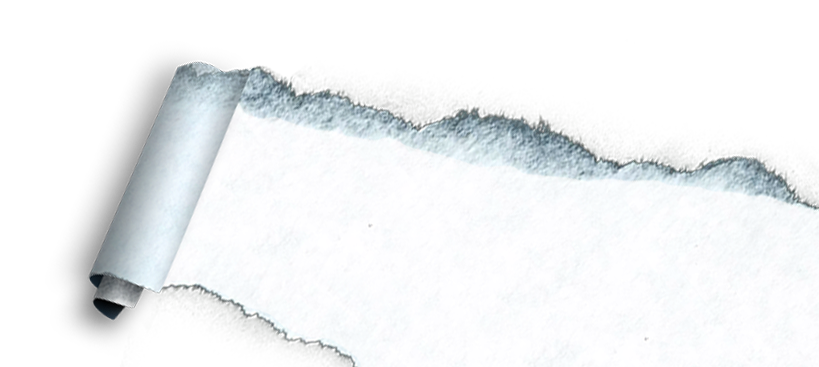 [Speaker Notes: To view this presentation, first, turn up your volume and second, launch the self-running slide show.]
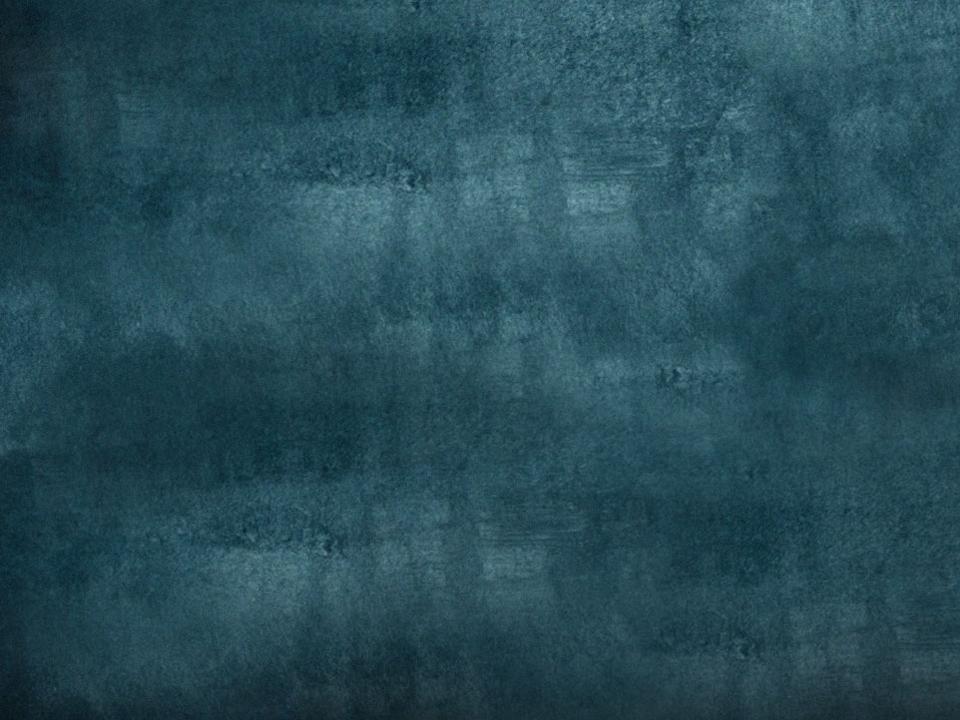 Nie Yinniang’s self discovery
the audience’s discovery of her childhood and her eventual decision
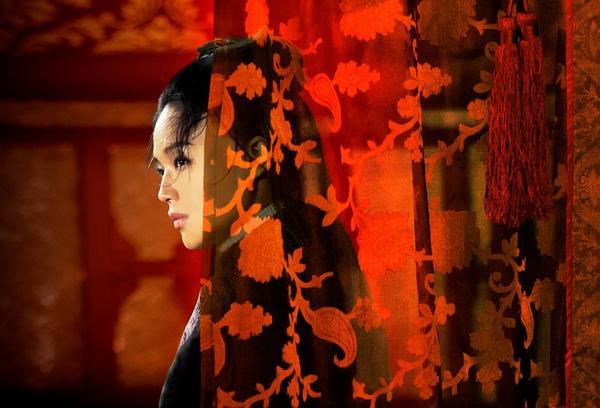 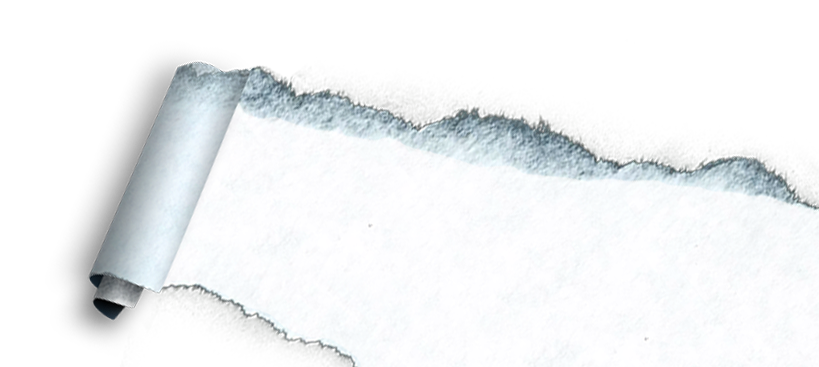 [Speaker Notes: To view this presentation, first, turn up your volume and second, launch the self-running slide show.]
Her decision: “Not to Kill”
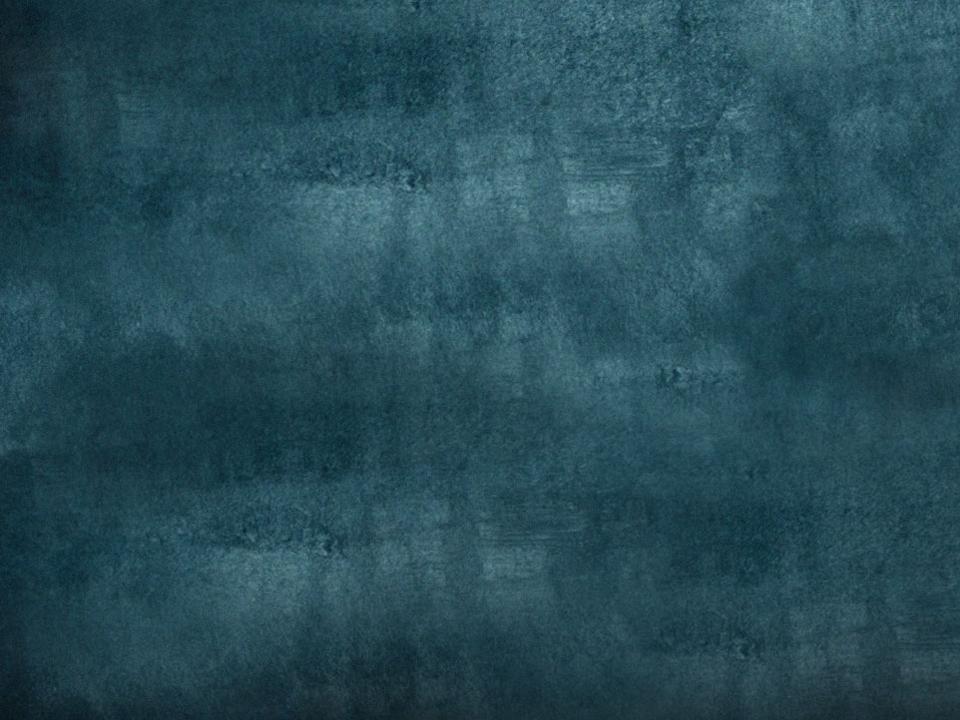 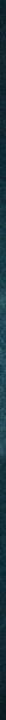 A tale about the miraculous and the magical change into a modern recount of humanism 

When Nie Yinniang rejects her master’s order, she also overturns a storyline predetermined by a different temporality
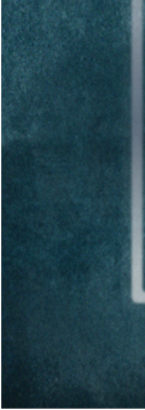 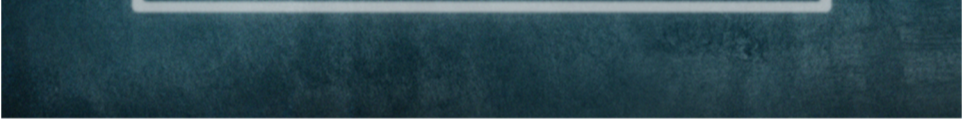 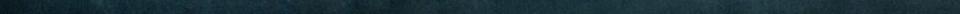 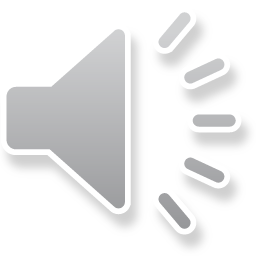 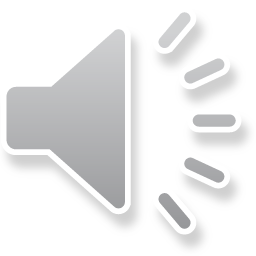 [Speaker Notes: Presentations are a powerful communication medium.]
Thesis
The film creates a space-time in the construct of Asia as a global locality that transcends geographical and temporal boundaries and reaches for universalistic appeal.
Global Asia: past and present
The mirror polisher played by Satoshi Tsumabuki came from Japan
At the end of the story, Nie Yinniang and the mirror polisher went to Silla (one of the Three Kingdoms of Korea, 57BC-935AD)
The global Asia in Hou’s films: Millennium Mambo (2001)
Film as the universalistic
between the medieval and the modern
Formalism, aestheticism, poeticism to retrieve the exquisite life of late Tang—historical accuracy
Thematic modification: no killing, sympathy, humane motive, rebellion about her master and become a helper
Universalistic, or not?Dissimilar values
the original story
The miraculous and mysterious 
one person, without peer, unmatchable skills 
the wondrous, the inhuman, a strange woman who is resolute, reclusive, and evading
the film
the humanistic
Between solitude and compassion
Become a rescuer who maintains social order 
Return to a peaceful country life
In the story: Nie kills eagle
Ending in the story: Nie leaves alone
In the film: A daughter
A spouse: reestablishment of family and social order
Film criticisms
enigmatic, mesmerizing, puzzling
“part and parcel with its conception of a world of gestures and values so absolute as to be nearly unknowable.” (Ignatiy Vishnevetsky)
confusing 
“these mysteries seem pointlessly and frustratingly obtuse, …not enough is done to bring the characters to life” (Sarah Cronin)
The poetics of disjuncture
The global oriental: codified but non-commoditized
As Nie walks away, a time of the past has left the audiences behind
Trance: the point is, we don’t know of that time
Silence, still scenes, the enigma
The feel of loss
A disconnect with the past
Disjuncture and connection
Temporal difference
Epistemological  difference
 identification with the protagonist
Identification with the film image
Melancholy and affirmation
“Alone, no peers”